1
Раздел 2 
Технические измерения
Тема 2. 5 Основные сведения о стандартизации
01.02.2022
Цель урока
2
Изучить:
основные понятия в области стандартизации, 
виды нормативных документов и категории стандартов
01.02.2022
Задачи урока
3
Понятие сущности стандартизации и ее задач
Распознавание категорий стандартов и области их применения
Знать уровни стандартизации
01.02.2022
4
СУЩНОСТЬ СТАНДАРТИЗАЦИИ
01.02.2022
СУЩНОСТЬ СТАНДАРТИЗАЦИИ
5
СТАНДАРТИЗАЦИЯ – процесс разработки стандартов и норм, а также адаптации стандартов и норм к международным нормам и нормам других стран, в целях их добровольного многократного использования, направленный на достижение упоря­доченности в сферах производства и обращения продукции и повышение конкуренто­способности продукции, работ или услуг.

СТАНДАРТИЗАЦИЯ – деятельность по установлению и применению правил и характеристик для добровольного многократного использования, направленная на достижение упоря­доченности в определенной области и повышение конкурентоспособности продукции, работ или услуг
01.02.2022
СУЩНОСТЬ СТАНДАРТИЗАЦИИ
6
Стандартизация охватывает практически все сферы деятельности человека (производство продукции, услуги, производительность процессов).

Стандартизация – это создание нормативных материалов и стандартов, требования которых должны выполняться при производстве, обращении, реализации и утилизации продукции.
01.02.2022
СУЩНОСТЬ СТАНДАРТИЗАЦИИ
7
Стандартизация – это установление и применение правил с целью упорядочивания деятельности в определенной области на пользу и при участии всех заинтересованных сторон при соблюдении условий эксплуатации (использования) и требований безопасности

Стандартизация: 
основывается на объединенных достижениях науки, техники и практического опыта;
определяет основу не только настоящего, но и будущего развития и даже осуществляться неразрывно с научно-техническим прогрессом;
способствует развитию производства, взаимопониманию людей, рациональному использованию природных ресурсов, охране окружающей среды, безопасности человека
01.02.2022
СУЩНОСТЬ СТАНДАРТИЗАЦИИ
8
Стандартизация – деятельность, направленная на разработку и установление требований, норм, правил, характеристик, а также обеспечивающие право потребителя на приобретение товаров, надлежащего качества, за приемлемую цену и право на безопасность и комфортность труда
01.02.2022
9
ЦЕЛИ И ЗАДАЧИ СТАНДАРТИЗАЦИИ
01.02.2022
ЦЕЛИ СТАНДАРТИЗАЦИИ
10
Деятельность в рамках стандартизации направлена на формирование условий для повышения качества жизни и обеспечения результативности труда, которые достигаются:
  1. Повышением:
уровня безопасности жизни или здоровья граждан, имущества физических или юридических лиц, государственного или муниципального имущества, экологической безопасности, безопасности жизни или здоровья животных и растений и содействия соблюдению требований технических регламентов;
уровня безопасности объектов с учетом риска возникновения чрезвычайных ситуаций природного и техногенного характера;
конкурентоспособности продукции, работ, услуг как внутри страны, так и за ее пределами;
01.02.2022
ЦЕЛИ СТАНДАРТИЗАЦИИ
11
2. Обеспечением:
научно-технического прогресса;
рационального использования ресурсов (ресурсосбережение);
технической и информационной совместимости объектов стандартизации;
сопоставимости результатов исследований (испытаний) и измерений, технических и экономико-статистических данных;
взаимозаменяемости продукции.
01.02.2022
12
Цель стандартизации
достижение оптимальной степени упорядочения в той или иной области посредством широкого и многократного использования установленных положений, требований, норм для решения реально существующих, планируемых или потенциальных задач
01.02.2022
ЦЕЛИ СТАНДАРТИЗАЦИИ
13
ВЫВОД: Современная жизнь не возможна без стандартизации, которая:
  экономит интеллектуальные, людские и природные ресурсы;
  сберегает окружающую среду и общество;
  упорядочивает жизнь человека
01.02.2022
ЗАДАЧИ СТАНДАРТИЗАЦИИ
14
обеспечение взаимопонимания между разработчиками, изготовителями, продавцами и потребителями продукции;
установление требований к номенклатуре и качеству продукции, к совместимости и взаимозаменяемости продукции; к технологическим процессам производства;
согласование и увязка показателей и характеристик продукции с показателями комплектующих изделий, сырья и материалов;
унификация на основе установления и применения параметрических и типоразмерных рядов, базовых конструкций, унифицированных блочно-модульных составных частей изделий;
нормативно-техническое обеспечение контроля качества продукции (испытаний, измерений, анализа);
нормативное обеспечение межгосударственных и государственных социально-экономических и научно-технических программ (проектов) и инфраструктурных комплексов (транспорт, связь, оборона, охрана окружающей среды, контроль среды обитания, безопасность населения)
01.02.2022
15
01.02.2022
16
ПРИНЦИПЫ СТАНДАРТИЗАЦИИ
01.02.2022
ПРИНЦИПЫ СТАНДАРТИЗАЦИИ
17
Стандартизация осуществляется в соответствии с принципами:
добровольное применение стандартов;
сбалансированность интересов сторон, разрабатывающих, изготавливающих, предоставляющих и потребляющих продукцию (максимальный учет при разработке стандартов законных интересов заинтересованных лиц);
применение международного стандарта как основы разработки национального стандарта (за исключением случаев, если такое применение признано невозможным вследствие несоответствия требований международных стандартов климатическим и географическим особенностям РФ, техническим и (или) технологическим особенностям или по иным основаниям либо РФ в соответствии с установленными процедурами выступала против принятия международного стандарта или отдельного его положения);
недопустимость создания препятствий производству и обращению продукции, выполнению работ и оказанию услуг в большей степени, чем это минимально необходимо для выполнения целей;
недопустимость установления стандартов, противоречащих техническим регламентам;
 обеспечение условий для единообразного применения стандартов.
01.02.2022
ПРИНЦИПЫ СТАНДАРТИЗАЦИИ
18
Стандарты должны адаптироваться к научно-техническому прогрессу, к изменениям в технике, в процессах управления. 

ДИНАМИЧНОСТЬ стандартизации обеспечивается периодической проверкой стандартов, внесением в них изменений, отменой НД. 

ОПЕРЕЖАЮЩЕЕ РАЗВИТИЕ стандартизации обеспечивается внесением в стандарт перспективных требований к номенклатуре продукции, показателям качества, методам контроля и пр.
01.02.2022
ПРИНЦИПЫ СТАНДАРТИЗАЦИИ
19
ВЫВОД: Из перечисленных принципов следует, что:
стандарты должны максимально учитывать интересы заинтересованных лиц, могут разрабатываться, на основе международных стандартов и не обязательны для применения;
обязательными для применения являются технические регламенты, в основу которых положены требования безопасности к продукции, условиям труда, процессам производства и т.п.
01.02.2022
ПРИНЦИПЫ СТАНДАРТИЗАЦИИ
20
«Применение национального стандарта является обязательным для изготовителя и (или) исполнителя в случае публичного заявления о соответствии продукции национальному стандарту, в том числе в случае применения обозначения национального стандарта в маркировке, в эксплуатационной или иной документации, и (или) маркировки продукции знаком национальной системы стандартизации».
п. 3 ст. 26 ФЗ «О стандартизации в РФ»
01.02.2022
ПРИНЦИПЫ СТАНДАРТИЗАЦИИ
21
Название «национальный стандарт», в отличии от используемого ранее «государственный стандарт», отражает его негосударственный (необязательный) статус, но указывает на возможность его применения на территории РФ. 
Национальный стандарт применяют добровольно, после чего все его требования становятся обязательными для соблюдения. Это следует из того, что Закон, излагая принципы стандартизации, указывает на добровольность применения стандартов, ничего не говоря о добровольности применения других документов в области стандартизации. Из этого следует, что раз уж принято решение о применении стандарта, то правила его применения становятся обязательными. В противном случае будет дезорганизована вся работа по применению стандартов. 
Но в случае нарушения правил стандартизации никакие меры ответственности перед государством не могут быть установлены и применены.
01.02.2022
ПРИНЦИПЫ СТАНДАРТИЗАЦИИ
22
Если национальный стандарт применяется на добровольной основе, то общероссийские классификаторы являются обязательными для применения для создания государственной информационной системы. 
Применение национальных стандартов подтверждается в соответствии с ФЗ «О техническом регулировании» знаком соответствия.
01.02.2022
23
ОБЪЕКТЫ СТАНДАРТИЗАЦИИ
01.02.2022
ОБЪЕКТЫ СТАНДАРТИЗАЦИИ
24
Объектом (предметом) стандартизации обычно называют продукцию, процесс (работу) или услугу, для которых разрабатывают те или иные требования, характеристики, параметры, правила и т.п. 

Стандартизация может касаться либо объекта в целом, либо его отдельных составляющих (характеристик).

Областью стандартизации называют совокупность взаимосвязанных объектов стандартизации. 
Например, машиностроение – область стандартизации, а объекты стандартизации в машиностроении – технологические процессы, типы двигателей, безопасность и экологичность машин и т.д.
01.02.2022
ОБЪЕКТЫ СТАНДАРТИЗАЦИИ
25
Процессы 
(работы)
Продукция
(товары народного 
потребления, средства 
производства)
Услуги
(бытовые,
производственные)
происходящие на отдельных стадиях жизненного цикла продукции;
связанные с нематериальным производством (банковская, издат. деятельность); 
управленческие;
измерительные;
учета и переработки информации;
защитного действия (людей, животных, растений, природы)
Материальные
Сырье и природное
топливо
Нематериальные (социально-культурные)
Материалы и продукты
Отдельные аспекты однородных групп услуг: термины, технические требования, методы оценки, классификация предприятий, требования к персоналу
Готовые изделия
Отдельные аспекты однородных групп продукции: термины, обозначения, технич. требования, методы контроля, правила приемки, маркировки, упаковки, хранения
01.02.2022
26
УРОВНИ СТАНДАРТИЗАЦИИ
01.02.2022
01.02.2022
27
28
СИСТЕМА НАЦИОНАЛЬНОЙ СТАНДАРТИЗАЦИИ
01.02.2022
29
Национальный орган Российской Федерации по стандартизации
Деятельность в области стандартизации координирует национальный орган Российской Федерации по стандартизации – Федеральное агентство по техническому регулированию и метрологии – РОССТАНДАРТ. 
Орган по стандартизации:
принимает программу разработки национальных стандартов и организует экспертизу проектов национальных стандартов;
обеспечивает соответствие национальной системы стандартизации (НСС) интересам национальной экономики, состоянию материально-технической базы и научно-техническому прогрессу;
осуществляет другие технические и организационные функции
01.02.2022
30
Система национальной стандартизации
Система национальной стандартизации, представляющая собой комплекс взаимоувязанных правил и положений под общим названием: Национальная система стандартизации (НСС). 

Она включает комплекс взаимоувязанных национальных стандартов, правил и положений, которые уточняются и дополняются в связи с целями и принципами стандартизации, установленными Федеральным законом «О техническом регулировании»
01.02.2022
31
Система национальной стандартизации
Национальные стандарты и общероссийские классификаторы технико-экономической и социальной информации (ОКТЭСИ), в том числе правила их разработки и применения, представляют собой национальную систему стандартизации.

Они разрабатываются в порядке, установленном Федеральным законом. 
Национальные стандарты утверждаются национальным органом по стандартизации в соответствии с правилами стандартизации, нормами и рекомендациями в этой области
01.02.2022
32
НОРМАТИВНЫЕ ДОКУМЕНТЫ ПО СТАНДАРТИЗАЦИИ
01.02.2022
Нормативные документы (НД) по стандартизации
33
Результатом деятельности по стандартизации является документы – стандарты, в которых устанавливаются правила и характеристики для многократного практического использования, и обеспечения упорядоченности в сферах производства и обращения продукции и повышение конкурентоспособности продукции, работ и услуг
01.02.2022
34
Нормативные документы по стандартизации
В настоящее время на территории Российской Федерации, используются: 
национальные стандарты; 
технические регламенты;
правила стандартизации; 
нормы и рекомендации в области стандартизации; 
общероссийские классификаторы технико-экономической и социальной информации;
стандарты организаций
01.02.2022
35
Нормативные документы по стандартизации
Стандарт – нормативный документ (НД), устанавливающий в целях добровольного многократного использования комплекс правил и характеристик к объекту стандартизации
Национальный стандарт применяется на добровольной основе независимо от страны, места происхождения продукции, осуществления процессов производства и др. 
Применение национального стандарта подтверждается знаком соответствия национальному стандарту
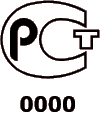 01.02.2022
36
Нормативные документы по стандартизации
Регламент — это документ, содержащий обязательные правовые нормы, принятый органами власти. 


Разновидность регламентов — технический регламент (ТР) — содержит технические требования к объекту стандартизации
01.02.2022
37
Нормативные документы по стандартизации
Технический регламент – документ, который принят международным договором РФ, ратифицированным в порядке, установленном законодательством РФ, или федеральным законом, или указом Президента РФ, или постановлением Правительства РФ и устанавливает обязательные для применения и исполнения требования к объектам технического регулирования (продукции, в том числе зданиям, строениям и сооружениям, процессам производства, эксплуатации, хранения, перевозки, реализации и утилизации)
01.02.2022
38
Нормативные документы по стандартизации
К техническим регламентам относят:
законодательные акты и постановления Правительства РФ, содержащие требования технического характера;
национальные стандарты РФ (ГОСТ Р) в части устанавливаемых в них обязательных требований;
нормы и правила федеральных органов и исполнительной власти, имеющих компетенцию устанавливать обязательные требования
01.02.2022
39
Нормативные документы по стандартизации
Техническое регулирование – правовое регулирование отношений в области установления, применения и исполнения обязательных требований к продукции, процессам производства, эксплуатации, хранения, перевозки, реализации и утилизации, а также в области установления и применения на добровольной основе требований к продукции, процессам производства, эксплуатации, хранения, перевозки, реализации и утилизации, выполнению работ или оказанию услуг и правовое регулирование отношений в области оценки соответствия
01.02.2022
40
Нормативные документы по стандартизации
Стандарты организаций, в том числе коммерческих, общественных, научных организаций, саморегулируемых организаций (СРО), объединений юридических лиц могут разрабатываться и утверждаться ими самостоятельно исходя из необходимости применения в областях знаний результатов исследований, измерений и разработок
01.02.2022
Категории стандартов
01.02.2022
41
42
Нормативные документы (НД) по стандартизации
Примерами нормативных документов по стандартизации являются документы, относящиеся к различным уровням:
1. Национальный стандарт РФ, ГОСТ Р – стандарт, принятый органом по стандартизации России для применения на территории Российской Федерации.
2. Региональный стандарт, ГОСТ – стандарт, принятый региональной организацией по стандартизации, для применения на региональном уровне, например странами СНГ.
3. Межгосударственный стандарт, ГОСТ, который также может являться региональным стандартом – стандарт, принятый Межгосударственным Советом по стандартизации, метрологии и сертификации (МГС) или Межгосударственной научно-технической комиссией по стандартизации, техническому нормированию и сертификации в строительстве (МНТКС).
01.02.2022
43
Нормативные документы по стандартизации
4. Международный стандарт, ИСО, МЭК, ИСО/МЭК, (ГОСТ ИСО,  ГОСТ МЭК, ГОСТ ИСО/МЭК) – стандарт, принятый соответствующими странами членами и членами - корреспондентами международных организаций по стандартизации ИСО.
5. Общероссийский классификатор технико-экономической информации, ОК – документ, принятый органом по стандартизации России.
6. Отраслевой стандарт, ОСТ – стандарт, принятый государственным органом управления в пределах его компетенции применительно к продукции, работам и услугам отраслевого назначения.
7. Стандарт организации, СТО – стандарт, принятый организацией (предприятием) применительно к собственным продукции, работам и услугам.
01.02.2022
44
Нормативные документы по стандартизации
8. Стандарт научно-технического, инженерного общества (СТО), принятый обществом и устанавливающий требования, как правило, на новые виды продукции, процессы, методы измерений и испытаний.
9. Технические условия, ТУ – документ, разработанный на конкретную продукцию: изделие, материал, вещество и др.
10. Правила, ПР – документ в области стандартизации, метрологии, сертификации, аккредитации, устанавливающий обязательные для применения организационно-технические, общетехнические положения, правила, методы выполнения работ, а также обязательные требования к оформлению результатов этих работ.
11. Рекомендации, Р – документ в области стандартизации, метрологии, сертификации, аккредитации, содержащий добровольные для применения организационно-технические, общетехнические положения, правила, методы выполнения работ, а также рекомендуемые правила оформления результатов этих работ. Правила и рекомендации действуют на территории РФ.
01.02.2022
45
Нормативные документы по стандартизации
12. Правила по межгосударственной стандартизации, ПМГ имеют такое же назначение, что правила для РФ, но действуют в странах членах МГС, МНКТС.
13. Рекомендации по межгосударственной стандартизации, РМГ имеют такое же назначение, что рекомендации для РФ, но действуют в странах членах МГС, МНКТС.
14. Регламент – документ, назначение и сфера действия которого оговорена законом о техническом регулировании.
Технический регламент (ТР, ТР ТС)
01.02.2022
Виды стандартов
46
1 Основополагающий стандарт — нормативный документ, который содержит общие или руководящие положения для определенной области. 
2 Терминологический стандарт, в котором объектом стандартизации являются термины. 
3 Стандарт на методы испытаний устанавливает методики, правила, процедуры различных испытаний и сопряженных с ними действий 	
4 Стандарт на продукцию, содержащий требования к продукции, которые обеспечивают соответствие продукции ее назначению. 
5 Стандарт на процесс, стандарт на услугу — это нормативные документы, в которых объектом стандартизации выступают соответственно процесс, услуга
6 Стандарт на совместимость устанавливает требования, касающиеся совместимости продукта в целом, а также его отдельных частей
01.02.2022
47
МЕЖДУНАРОДНАЯ СТАНДАРТИЗАЦИЯ
01.02.2022
Международная стандартизация
48
Международная стандартизация — стандартизация, участие в которой открыто для соответствующих органов всех стран. 

Международный стандарт — стандарт, принятый международной организацией. 

Основное назначение международных стандартов — это создание на международном уровне единой методической основы для разработки новых и совершенствования действующих систем качества и их сертификации. 

Научно-техническое сотрудничество в области стандартизации направлено на гармонизацию национальной системы стандартизации с международной, региональными и прогрессивными национальными системами стандартизации. 
В развитии международной стандартизации заинтересованы как индустриально развитые страны, так и страны развивающиеся, создающие собственную национальную экономику.
01.02.2022
49
Международная стандартизация
Цели международной стандартизации: 
сближение уровня качества продукции, изготавливаемой в различных странах;
обеспечение взаимозаменяемости элементов сложной продукции;
содействие международной торговле;
содействие взаимному обмену научно-технической информацией и ускорение научно-технического прогресса.
01.02.2022
50
МЕЖДУНАРОДНЫЕ ОРГАНИЗАЦИИ ПО СТАНДАРТИЗАЦИИ
Международная организация (ISO) начала функционировать               23 февраля 1947 г. как добровольная, неправительственная организация. Она была учреждена на основе достигнутого на совещании в Лондоне в 1946 г. соглашения между представителями 25-ти индустриально развитых стран 
о создании организации, обладающей полномочиями координировать на международном уровне разработку различных промышленных стандартов и осуществлять процедуру принятия их в качестве международных стандартов.
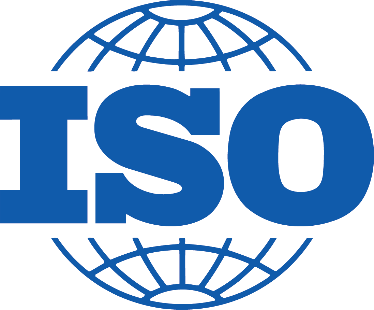 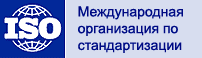 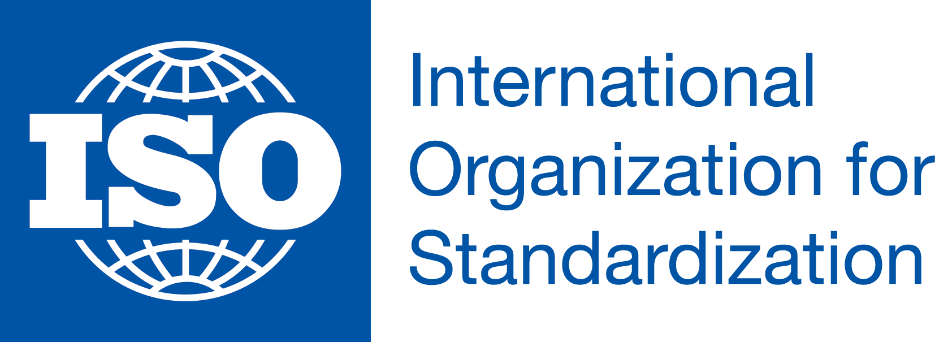 01.02.2022
51
МЕЖДУНАРОДНЫЕ ОРГАНИЗАЦИИ ПО СТАНДАРТИЗАЦИИ
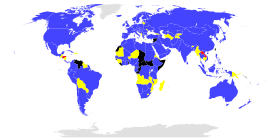 Члены ИСО:
■ — участники■ — корреспонденты
■ — абоненты■ — прочие, не участвующие
01.02.2022
52
МЕЖДУНАРОДНЫЕ ОРГАНИЗАЦИИ ПО СТАНДАРТИЗАЦИИ
Международная электротехническая комиссия (International Electrotechnical Commission) – МЭК (IEC), образованная в 1906 г., является добровольной неправительственной организацией. 

Деятельность МЭК, в основном, связана со 
стандартизацией физических характеристик 
электротехнического и электронного оборудования. 

Основное внимание IEC уделяет таким вопросам:
электроизмерения, 
тестирование, 
утилизация, 
безопасность электротехнического и электронного оборудования. 

Членами IEC являются национальные организации (комитеты) стандартизации технологий в соответствующих отраслях, представляющие интересы своих стран в деле международной стандартизации.
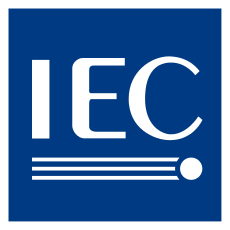 01.02.2022
53
МЕЖДУНАРОДНЫЕ ОРГАНИЗАЦИИ ПО СТАНДАРТИЗАЦИИ
Международный союз электросвязи (International Telecommunication Union) – МСЭ (ITU) – международная межправительственная организация в области стандартизации электросвязи (определяющая рекомендации 
в области телекоммуникаций и радио, а также регулирующая 
вопросы международного использования радиочастот 
(распределение радиочастот по назначениям и по странам). 
Основан как Международный телеграфный союз в 1865 году, с 1947 года является специализированным учреждением ООН. 

Стандарты (точнее, по терминологии МСЭ — рекомендации, англ. Recommendations) не являются обязательными, но широко поддерживаются, так как облегчают взаимодействие между сетями связи и позволяют провайдерам предоставлять услуги по всему миру.  

Основной целью МСЭ является обеспечение для каждого человека легкого и доступного в ценовом отношении доступа к информации и связи, направленного на оказание ощутимого содействия в социально-экономическом развитии интересов всех людей.
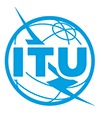 01.02.2022
МЕЖДУНАРОДНЫЕ ОРГАНИЗАЦИИ ПО СТАНДАРТИЗАЦИИ
54
Международные организации, участвующие в работах по стандартизации:
Продовольственная и сельскохозяйственная организация ООН (ФАО)
Европейская экономическая комиссия ООН (ЕЭК ООН)
Всемирная организация здравоохранения (ВОЗ)
Международное агентство по атомной энергии (МАГАТЭ)
Всемирная торговая организация (ВТО)
Международная организация потребительских союзов (МОПС)
Международное бюро мер и весов (МБМВ)
Международная организация законодательной метрологии (МОЗМ)
Международная организация гражданской авиации (ИКАО)
Международный консультативный комитет по стандартизации                                систем космических данных (CCSDS)
Научно-технические общества и консорциумы, участвующие в работах по международной стандартизации
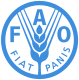 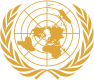 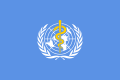 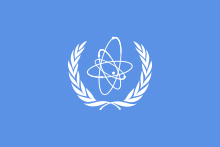 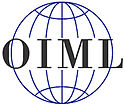 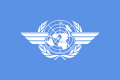 01.02.2022
55
МЕЖДУНАРОДНЫЕ ОРГАНИЗАЦИИ ПО СТАНДАРТИЗАЦИИ
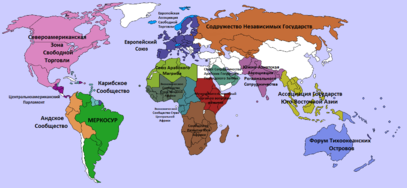 Современные международные организации
01.02.2022
56
Международная стандартизация
Международные стандарты не имеют статуса обязательных для всех стран-участниц. Любая страна мира вправе применять или не применять их. Решение вопроса о применении международного стандарта ИСО связано, в основном, со степенью участия страны в международном разделении труда и состоянием её внешней торговли. 

Руководство ИСО/МЭК 21:2004 предусматривает прямое и косвенное применение международного стандарта: 
Прямое применение – это применение международного стандарта независимо от его принятия в любом другом нормативном документе.
Косвенное применение – применение международного стандарта посредством другого нормативного документа, в котором этот стандарт был принят.
01.02.2022
57
Международная стандартизация
Стандарты серии ISO 9000 и ISO 14000 – это пакет документов по обеспечению качества и управлению окружающей средой. 

Стандарты серии ISO 9000 способствуют обеспечению качества при проектировании, разработке, производстве, монтаже и обслуживании продукции. 

Стандарты серии ISO 14000 способствуют охране окружающей среды и предотвращению загрязнений наряду с обеспечением социально-экономических потребностей самого предприятия.
01.02.2022
Международные стандарты серии  ISO 9000
58
ISO 9000 — серия международных стандартов, содержащих термины и определения, основные принципы менеджмента качества, требования к системе менеджмента качества организаций и предприятий, а также руководство по достижению устойчивого результата. 

ISO 9000 — международные стандарты, устанавливающие требования к системам  обеспечения качества.

Серия стандартов ISO 9000 разработана Техническим комитетом 176 (ТК 176) Международной организации по стандартизации (ИСО). 
В основе стандартов лежат идеи и положения теории всеобщего менеджмента качества (TQM).
01.02.2022
59
Международная стандартизация
Цель серии стандартов ISO 9000 — стабильное функционирование документированной системы менеджмента качества продукции предприятия-поставщика.

Стандарты этой серии определяют требования именно к системе управления, а не к продукции или услугам, предоставляемым организациями и предприятиями. 

В состав стандартов серии входят:
стандарты непосредственно представляющие требования;
стандарты, представляющие справочную информацию и руководящие указания;
стандарты обеспечивающие (разъясняющие) частные вопросы систем менеджмента качества.
01.02.2022
60
Международная стандартизация
Для чего необходима сертификация ISO 9000:
наличие сертификата ISO 9001 позволяет предприятию (организации) получить значительное преимущество перед конкурентами при участии в тендерных торгах;
сертификат ISO 9001 предъявляется заказчику для подтверждения качества работ и услуг, выполняемых организацией;
наличие сертификата ISO 9001 повышает доверие к продукции и услугам компании со стороны потребителей;
получение сертификата  ISO 9001 – это первый шаг к успеху для компаний, стремящихся выйти  на международный рынок;
от наличия сертификата ISO 9001 во многом зависит имидж и респектабельность компании;
сертификат ISO 9001 – одна из непременных составляющих успешной работы в условиях ВТО (Всемирная торговая организация)
01.02.2022
61
Международная стандартизация
Стандарты серии ISO 9000, принятые более чем 190 странами мира в качестве национальных, применимы к любым предприятиям, независимо от их размера, форм собственности и сферы деятельности. 
Сертификация производится по единственному стандарту из этой серии, содержащему требования — ISO 9001. 
Организация ISO не проводит сертификацию по ISO 9001. Действует двухуровневая система подтверждения соответствия. Сертификацией систем менеджмента качества отдельных организаций занимаются специально сформированные аудиторские организации (органы по сертификации). 
Они, в свою очередь, аккредитуются национальными аккредитационными обществами. Также существуют и независимые системы аккредитации
01.02.2022
62
Международная стандартизация
Национальные эквиваленты ISO 9000
Российские версии стандартов: 
ГОСТ ISO 9000-2011 — аналог ISO 9000:2005 (подготовлен открытым акционерным обществом «Всероссийский научно-исследовательский институт сертификации» (ОАО «ВНИИС») на основе применения ГОСТ Р ИСО 9001-2008)
ГОСТ ISO 9001-2011 — аналог ISO 9001:2008 (подготовлен открытым акционерным обществом «Всероссийский научно-исследовательский институт сертификации» (ОАО «ВНИИС») на основе применения ГОСТ Р ИСО 9001-2008)
ГОСТ Р ИСО 9000-2015 — аналог ISO 9000:2015, введён в действие                01 ноября 2015 года, утвержден в Росстандарте 28 сентября 2015 года.
ГОСТ Р ИСО 9001-2015 — аналог ISO 9001:2015, введён в действие            01 ноября 2015 года, утвержден в Росстандарте 28 сентября 2015 года.
01.02.2022
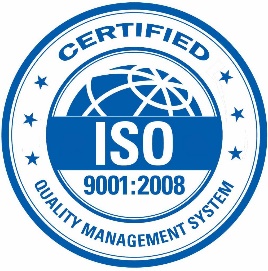 63
Международная стандартизация
Назначение стандарта 
ИСО 9001:2008 «Системы менеджмента качества. Требования»
Стандарт ИСО 9001:2008 (предыдущая редакция - ИСО 9001:2000) предназначен для разработки и внедрения систем менеджмента качества предприятий с целью последующей сертификации или для заключения контрактов с другими предприятиями, которые предъявляют требования к стабильности и надежности выполнения контрактных обязательств. 

Требования, содержащиеся в стандарте ИСО 9001:2008 являются общими и предназначены для применения ко всем организациям независимо от вида деятельности, размера организации и поставляемой продукции (услуг). 
Стандарт определят что необходимо делать для внедрения системы качества, но не определяет как это делать. Именно за счет такого подхода требования стандарта являются универсальными и применимыми к любой организации. 
Методы, как реализовать то или иное требование стандарта предприятие выбирает само, исходя из своих потребностей и возможностей
01.02.2022
Международные стандарты серии  ISO 14000
64
ISO 14000 – международный стандарт, содержащий требования к системе экологического управления (environmental management system), по которым проходит сертификация. 

ISO 14000 имеет сходство с ISO 9000 (семейством стандартов по менеджменту качества), оба относятся к процессу производства продукта, а не к самому продукту. 
Как с ISO 9000, сертификация осуществляется сторонними организациями, а не ISO напрямую. 
Требования ISO 14000 являются неотъемлемой частью Схемы экологического менеджмента и аудита Европейского союза (EMAS) (англ.). Однако, требования EMAS (являются более жесткими в вопросах повышения экологической эффективности деятельности организации, соблюдения экологического законодательства, отчетности и вовлечения сотрудников.
Так же как и другие стандарты, ISO 14001 является добровольным.
01.02.2022
65
Международная стандартизация
Главной целью международного стандарта ISO 14000 является помощь компаниям в улучшении своих экологических показателей, соблюдая при этом действующее законодательство. 

Организации ответственны за установление своих целей, их отслеживание и достижение. 

Стандарт служит помощью в достижении целей и задач компании, а также для их мониторинга и измерения.

Стандарты серии ИСО 14000 разработаны для организации контроля над бизнесом и производством в рамках безопасности для экологии: 
нормативы этой серии защищают существующую экологию от последствий негативного влияния на неё вредных технологических процессов.
01.02.2022
66
Международная стандартизация
В настоящее время международные стандарты серии ISO 14000 представляют неотъемлемую часть международных требований EMAS к СЭМ.
EMAS («Eco-Management and Audit Scheme») – Схема экологического менеджмента и аудита европейского сообщества (система для экологического менеджмента и аудита экологически безопасных предприятий).
СЭМ – Система экологического менеджмента.

Внедрение стандартов серии ISO 14000 обеспечивает:
экономию сырья и материалов, природных ресурсов и энергии;
профилактику возникновения ситуаций, относимых к нештатным, которые связаны с вопросами экологии;
усовершенствование общей системы менеджмента, существующей в организации;
поиск, в третьих странах, партнёров по бизнесу;
привлечение необходимых инвестиций;
минимизацию выплат за загрязнение природной среды (в идеале – до 0%).

Уже сегодня на рынки ЕС допускаются исключительно фирмы, имеющие сертификаты на стандарты серии ISO 9000  и ISO 14000.
01.02.2022
67
Международная стандартизация
Семейство стандартов ISO 14000 прежде всего включает в себя стандарт ISO 14001, представляющий собой фундаментальный набор правил, используемых организациями по всему миру, проектирующими и внедряющими эффективные системы экологического менеджмента (СЭМ). 

ISO 14001 устанавливает критерии для СЭМ. Он не устанавливает требования для экологической эффективности, но описывает основные правила, которым организация может следовать для построения эффективной СЭМ. Он может быть использован организациями для повышения эффективности использования ресурсов, снижению потерь и издержек. 
Используя ISO 14001 можно продемонстрировать защищенность менеджмента организации и её работников. Так же он может быть использован для демонстрации заинтересованным сторонам того, что компания измеряет и улучшает экологическое влияние на них. ISO 14001 может быть интегрирован с другими функциями менеджмента для более удобного достижения своих экологических и экономических целей.
01.02.2022
68
Международная стандартизация
ISO 14001 обладает родовыми признаками стандартов на системы менеджмента, полезных для организаций, желающих улучшить свою деятельность и управлять ресурсами более эффективно. 

ИСО 14001 подходит для: 
всех крупных транснациональных компаний;
компаний, как с высокими, так и малыми рисками;
производственных компаний и, компаний предоставляющих услуги, включая местные государственные сообщества;
всех отраслевых секторов, включая публичные и закрытые;
производителей уникального оборудования и их поставщиков.

Все стандарты периодически пересматриваются ISO на актуальность текущим рыночным требованиям
01.02.2022
69
Международная стандартизация
Стандарт ISO 14001 был разработан главным образом для того, чтобы уменьшить воздействие деятельности организаций на окружающую среду.
Помимо того, что организации смогут улучшить свою деятельность в рамках экологических стандартов, они так же получают ряд экономических преимуществ, в том числе повышенный уровень соответствия законодательным и правовым требованиям за счет использования стандарта ISO: 
Понижая риски нормативных и экологических штрафов и повышая эффективность организации, что в свою очередь ведет к сокращению отходов и используемых ресурсов, организация может снизить производственные затраты. 
Так как стандарт признан на международном уровне, многие организации по всему миру могут сертифицироваться на соответствие ISO 14001, опуская многократную сертификацию на различные стандарты. 
За последнее десятилетие наблюдается возмущение потребителей по отношению к организациям. Потребители всё чаще требуют установку более строгих экологических норм, что означает необходимость внедрения стандарта
01.02.2022
70
Международная стандартизация
ISO 14001 для долгосрочной жизнеспособности бизнеса: 
Это обеспечивает компаниям конкурентные преимущества перед организациями, которые не внедряли стандарт. 
Это, в свою очередь, может оказать положительное влияние на стоимость активов организации и привести к повышению лояльности клиентов, что даст возможность выйти на международные рынки. 
Сертификат ISO 14001 может означать наличие инновационного и перспективного подхода к потребителям и будущим сотрудникам. 
Сертификация ISO 14001 может увеличить долю потребителей и партнеров.
Сертификация ISO 14001 может сократить стоимость государственного страхования гражданской ответственности. 
Организации могут выиграть от внедрения СЭМ в том, что выявят для себя более обширные проекты бережливого производства (например, которые могут радикально урезать затраты на потребление электроэнергии). 
Стандарт ISO14001 может оказаться очень эффективным инструментом для некоторых организаций, определяющим стоимость сэкономленных средств.
01.02.2022
71
Применение международного стандарта может быть прямым и косвенным.
Прямое применение международного стандарта не связано с его принятием в нормативном документе, действующем в национальной системе стандартизации. В таком случае международный стандарт применяется в том виде, как он издан соот­ветствующей международной организацией на языке оригинала или в переводе (официальном) на соответствующий язык, либо он может быть принят "методом обложки", т.е. содержание стандарта полностью сохраняется, а обложка оформляется в соответствии с национальными нормами, но на титульном листе обяза­тельно указаны реквизиты международного нормативного документа наряду с номером и шифром национального стандарта.	

Косвенное применение международного стандарта — использование его в соответствующей области посредством включения в национальный нормативный документ. Здесь могут быть варианты полного и частичного применения, т.е. соответственно внесение в другой нормативный документ полного содержания международного стандарта или отдельных его положений (требований).
01.02.2022
72
РЕГИОНАЛЬНАЯ СТАНДАРТИЗАЦИЯ
01.02.2022
Региональная стандартизация
73
Региональная стандартизация — деятельность, открытая только для соответствующих органов государств одного географического, политического или экономического региона мира. 

Региональная стандартизация – это стандартизация, участие в которой принимают национальные органы (организации) по стандартизации государств, входящих в один географический регион мира и (или) группу стран, находящихся в соответствии с международными договорами в процессе экономической интеграции.
01.02.2022
Региональная стандартизация
74
Примером региональной стандартизации является европейская стандартизация, необходимость создания которой была подготовлена появлением:
Европейского экономического сообщества (ЕЭС) и 
Европейской ассоциации свободной торговли (ЕАСТ).



Целью организаций ЕЭС и ЕАСТ является:
экономическая интеграция стран Европы, создание                       общеевропейского рынка; 
отмена таможенных ограничений на перемещение товаров; 
проведение общей торговой политики с третьими странами; 
устранение препятствий для движения лиц и капиталов; 
сближение законодательств и нормативной базы.
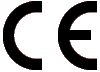 Знак соответствия продукции стандартам качества и безопасности Европейского Союза
01.02.2022
Региональная стандартизация
75
Основными принципами политики ЕЭС в области стандартизации являются:
улучшение товарообмена путем устранения торговых препятствий, вытекающих из-за различий требований национальных требований и норм;
укрепление конкурентоспособности экономики стран на внутреннем рынке и рынках третьих стран, особенно в области техники и технологии;
приоритетное предпочтение международных стандартов при разработке европейских стандартов;
предложение европейских стандартов как основы при разработке международных стандартов.
01.02.2022
Региональная стандартизация
76
Почти 50 лет назад Совет ЕЭС принял генеральную программу развития, где основой всех преобразований должно стать полное устранение технических барьеров в пределах международной региональной организации.

Технические барьеры – это такие различия в требованиях национальных и международных стандартов, которые приводят к возникновению дополнительных затрат на производство, разработку и реализацию товаров.

Производитель тратит при этом гораздо больше времени и усилий для вывода своего товара на рынок. 
Программа по уходу от технических барьеров предполагала создание единых европейских стандартов, когда все стороны обязаны согласовывать свои внутренние стандарты.
01.02.2022
Региональные организации
77
К региональным организациям относятся организации, представляющие в глобальном процессе стандартизации, сертификации и метрологии интересы крупных регионов или континентов:
Европейский комитет по стандартизации (СЕН) – Общеевропейская организация по стандартизации – общеевропейский совет по качеству (с 1961 г.)
Европейский комитет по стандартизации в электротехнике (СЕИЭЛЕК) проводит работу по стандартизации в области электротехники и электроники (с 1972 г.)
Европейский институт по стандартизации в области электросвязи (ЕТСИ)
Международная ассоциация стран Юго-Восточной Азии (АСЕАН)
Межскандинавская организация по стандартизации (ИНСТА)
Панамериканский комитет стандартов (КОПАНТ)
Арабская организация по стандартизации и метрологии (АСМО)
Африканская региональная организация по стандартизации (АРСО)
Межгосударственный совет по стандартизации, метрологии и сертификации (МГС СНГ) – межправительственным орган СНГ создан 13 марта 1992 г. 
Евразийский экономический союз (ЕАЭС)
01.02.2022
Региональные стандарты
78
Региональный стандарт -- стандарт, принятый региональной организацией по стандартизации:
EN – евронорма – европейский стандарт, с согласованным техническим текстом применяемый странами членами как национальный нормативный документ
ГОСТ – межгосударственный стандарт (большая часть государственных стандартов бывшего СССР, принятая МГС СНГ в качестве региональных)
01.02.2022
Региональная стандартизация
79
Межгосударственная стандартизация – это вид региональной стандартизации, которая проводится на уровне государств –                                                   участников Соглашения о проведении согласованной                                             политики в области стандартизации. 

Межгосударственный совет по стандартизации, метрологии и сертификации (МГС) был создан 13 марта 1992 г. и является межправительственным органом СНГ по формированию и проведению согласованной политики по стандартизации, метрологии и сертификации.
МГС признан Международной организацией по стандартизации ИСО – Региональной Организацией по стандартизации как Евразийский Совет по стандартизации, метрологии и сертификации (ЕАСС). 

Совет МГС осуществляет функции по: 
устранению технических барьеров; 
сбережению ресурсов; 
созданию необходимой базы, предназначенной для исполнения требований технических регламентов.
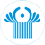 01.02.2022
Региональная стандартизация
80
Евразийский экономический союз – международная организация региональной экономической интеграции, обладающая международной правосубъектностью и учрежденная Договором о Евразийском экономическом союзе.

В ЕАЭС обеспечивается свобода движения товаров, услуг, капитала и рабочей силы, а также проведение скоординированной, согласованной или единой политики в отраслях экономики.
Государствами–членами Евразийского экономического союза являются Республика Армения, Республика Беларусь, Республика Казахстан, Кыргызская Республика и Российская Федерация.
ЕАЭС создан в целях всесторонней модернизации, кооперации и повышения конкурентоспособности национальных экономик и создания условий для стабильного развития в интересах повышения жизненного уровня населения государств-членов.
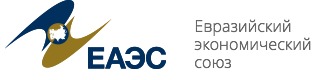 01.02.2022
Региональная стандартизация
81
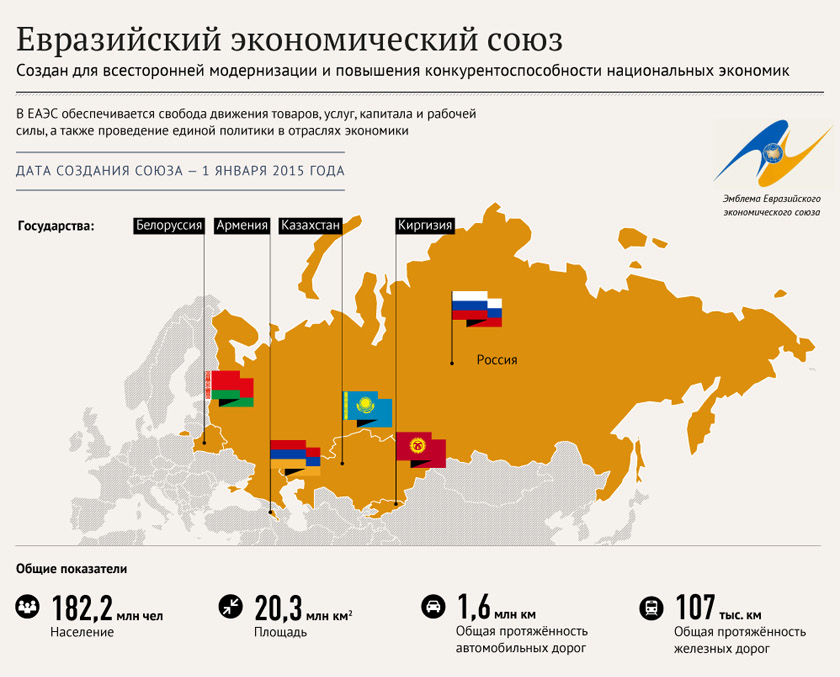 01.02.2022
Таможенный союз ЕАЭС
82
Таможенный союз ЕАЭС — форма торгово-экономической интеграции стран-участников, предусматривающая единую таможенную территорию, в пределах которой во взаимной торговле товарами не применяются таможенные пошлины и ограничения экономического характера, за исключением специальных защитных, антидемпинговых и компенсационных мер. 
При этом страны-участники Таможенного союза применяют единые таможенные тарифы и другие меры регулирования при торговле с третьими странами.
Единую таможенную территорию Таможенного союза составляют территории стран-участников Таможенного союза, а также искусственные острова, установки, сооружения и иные объекты, в отношении которых государства-члены Таможенного союза обладают исключительной юрисдикцией.
Страны-участники Таможенного союза:
Казахстан — с 1 июля 2010 года
Россия — с 1 июля 2010 года
Белоруссия — с 6 июля 2010 года
Армения — с 10 октября 2014 года
Киргизия — с 8 мая 2015 года
01.02.2022
Технический регламент ТР ТС 018/2011 «О безопасности колесных транспортных средств»
83
В 2007 году был окончательно сформирован Евразийский таможенный союз, в который вошли Российская Федерация, Казахстан, Беларусь и ряд других стран бывшего Советского союза. 

Одна из основных целей создания этой организации – формирование единого таможенного пространства, по которому по одним и тем же правилам будут перемещаться товары и транспорт. 

Для унификации требований к такому перемещению было принято и ратифицировано странами-участниками несколько нормативных правовых актов.
Среди них Технический регламент ТР ТС 018/2011 «О безопасности колесных транспортных средств», где изложены требования, которым должны соответствовать автомобили, ввозимые на территорию Таможенного союза или производимые в странах-участниках.
01.02.2022
Технический регламент ТР ТС 018/2011 «О безопасности колесных транспортных средств»
84
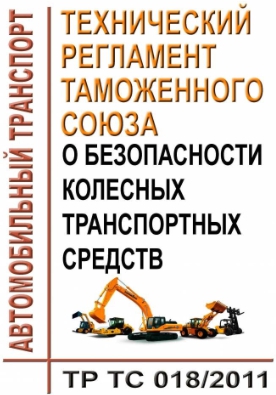 Содержание
Основные положения
Требования безопасности
Оценка соответствия
Объекты регулирования
Прочие положения
Основные положения
Разберем основные моменты Технического регламента.
01.02.2022
Технический регламент ТР ТС 018/2011 «О безопасности колесных транспортных средств»
85
ТРЕБОВАНИЯ БЕЗОПАСНОСТИ
Регламент предъявляет к автомобилям требования в области безопасности. Вот основные из них:
Нельзя полностью собирать машину на продажу из старых, бывших в употреблении деталей. Однако если это делается для личного пользования, такая сборка разрешается;
На бампер запрещено устанавливать существенно выступающие устройства. Проще говоря, нельзя ставить на машины «кенгурятники». Исключение в этом случае составляют конструкции, которые идут в комплекте с авто с завода, а также решетки для защиты фар или номеров. Масса их при этом не должна превышать 5 кг;
Автомобили обязательно должны быть оборудованы обогревателем салона;
На всех машинах должна стоять противоугонная система, блокирующая руль, переключение скоростей или передаточный механизм;
Водитель должен иметь свободный обзор. Для этого у машины должны быть боковые зеркала, зеркало заднего вида, системы, препятствующие обледенению и запотеванию стекол, а также «дворники»;
Такси, маршрутки, автобусы, машины силовых ведомств и военных, а также грузовики, перевозящие мусор, опасные, специальные, тяжеловесные и крупногабаритные грузы, обязательно должны быть оснащены системой связи со спутником, которая отслеживает их местонахождение;
На транспортных средствах должна быть кнопка, позволяющая в случае аварии одним нажатием вызвать службу спасения. В России она входит в систему «ЭРА-ГЛОНАСС»;
На машинах, перевозящих пассажиров, а также на грузовиках должна иметься система, контролирующая время труда и отдыха водителей. В Российской Федерации это делает система «Платон»;
На всех машинах и деталях должны быть идентификационные номера.
01.02.2022
Технический регламент ТР ТС 018/2011 «О безопасности колесных транспортных средств»
86
Также требования безопасности содержат и некоторые другие положения.
Так, они устанавливают стандарты, которым должны соответствовать индикаторы приборной панели и звуковые оповещения системы безопасности автомобиля.
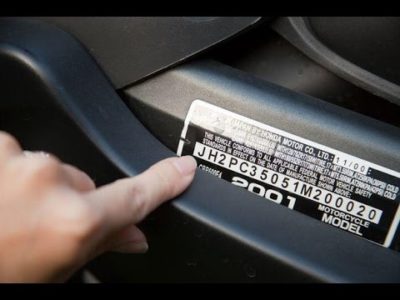 ОЦЕНКА СООТВЕТСТВИЯ
Все автомобили, производимые в Таможенном союзе или ввозимые на его территорию, оцениваются на предмет соответствия требованиям безопасности и прочим требованиям, которые предъявляются к машинам в Таможенном союзе. 
Оценка проходит по нескольким направлениям:
01.02.2022
Технический регламент ТР ТС 018/2011 «О безопасности колесных транспортных средств»
87
Оценка соответствия проходит по нескольким направлениям:
Оценка типа автомобиля. В ходе этой процедуры определяют, к какому типу относится машина: легковой автомобиль или грузовик. Всего типов 17 и они обозначаются буквами L, M, N и O и цифрами. Например, «легковушка» будет иметь индекс М. Определение типа автомобиля нужно потому, что к различным типам предъявляются различные требования;
Проверка соблюдения требований регламента на отдельно взятой машине. Прежде, чем попасть в автосалон, транспортное средство изучается на предмет соблюдения всех установленных регламентом норм. Для проверки завод-изготовитель подает заявление в экспертную организацию. По результатам этой процедуры авто присваивают VIN-номер и выдают сертификат о безопасности его конструкции;
Проверка соблюдения требований машинами, находящимися в эксплуатации. Проще говоря, техосмотр, который периодически должны проходить автовладельцы;
Проверка авто, в конструкцию которых владельцы внесли изменения. В России, как и в других странах Таможенного союза, предусмотрена специальная процедура получения разрешения на изменение машины. Один из его этапов – получение в ГИБДД сертификата о безопасности конструкции кастомизированного автомобиля;
Кастом (тюнинг) – настройка, доводка, переделка по желанию заказчика. 
Термин кастомизация от англ. «customer» – потребитель, клиент или «custom product» – продукт сделанный по спецзаказу потребителя, нестандартный (эксклюзивный), выполненный под конкретного человека.
Проверка поступающих в продажу запчастей на предмет соответствия требованиям безопасности. Проводится она по заявлению производителя только для абсолютно новых деталей, которые продаются отдельно. В отношении запчастей, поступающих на производство авто, бывших в употреблении и восстановленных компонентов машины это правило не действует.

Всеми проверками имеет право заниматься только специализированная экспертная организация, включенная в государственный реестр.
01.02.2022
Технический регламент ТР ТС 018/2011 «О безопасности колесных транспортных средств»
88
Объекты регулирования

Регламент устанавливает требования к:
колесному транспорту;
автомобильным шасси;
прочим автозапчастям.

Не распространяется действие документа на:
транспорт, передвигающийся не быстрее 25 километров в час;
спортивные автомобили;
легковые машины старше 30 лет и грузовики старше 50 лет (при условии, что все запчасти на них оригинальные);
машины, ввезенные для личного пользования на срок не более полугода;
автомобили силовых ведомств и военных;
транспортные средства дипмиссий;
большегрузный внедорожный транспорт.
01.02.2022
Технический регламент ТР ТС 018/2011 «О безопасности колесных транспортных средств»
89
Прочие положения
Регламент содержит и некоторые другие положения.

Например, согласно документу, государства – члены таможенного союза вправе установить свои требования к автомобилям, отличающиеся от регламента большей строгостью.
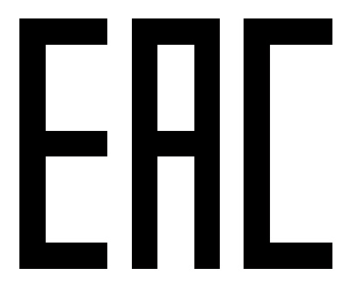 Кроме того, установлен знак соответствия автомобиля или детали требованиям регламента. 
Он представляет собой три буквы «ЕАС», и наносится на автотовары, успешно прошедшие все необходимые проверки.
Также содержатся в документе некоторые дополнительные технические требования, например, касающиеся длины машины. 
Так, для легкового автомобиля она не должна превышать 12 метров. Если машина будет длиннее, она попадет не в категорию М1, к которой причислены «легковушки», а в одну из других.
01.02.2022
Технический регламент ТР ТС 018/2011 «О безопасности колесных транспортных средств»
90
ВЫВОД:
Технический регламент Таможенного союза ТР ТС 018/2011 установил единообразные требования к автомобилям, ввозимым в страны-участники или производимым в них. 

Такая унификация очень удобна. 

Во-первых, все машины в государствах – членах союза теперь соответствуют одним критериям и их можно свободно перевозить из одной страны в другую. 

Во-вторых, появились четкие требования к безопасности машины, которые обеспечивают сохранность жизни и здоровья водителей, пассажиров и пешеходов.
01.02.2022
Техническое регулирование в Таможенном союзе ЕАЭС
91
Техническое регулирование — один из ключевых элементов интеграции государств-участников Таможенного союза.
Механизмы, заложенные в техническом регулировании, позволяют устранить многочисленные, во многих случаях искусственно созданные технические барьеры в торговле, которые являются серьезной проблемой для бизнеса. Этому помогает правовая база, созданная в течение нескольких последних лет, в том числе благодаря усилиям специалистов Евразийской экономической комиссии.

В рамках Таможенного союза и Евразийского экономического сообщества к настоящему времени приняты следующие основные международные договоры, призванные упростить движение товаров на территории государств-участников:
Соглашение о проведении согласованной политики в области технического регулирования, санитарных, ветеринарных и фитосанитарных мер;
Соглашение о единых принципах и правилах технического регулирования;
Соглашение об основах гармонизации технических регламентов;
Соглашение о применении Единого знака обращения продукции на рынке государств-членов ЕАЭС;
Соглашение о создании информационной системы ЕАЭС в области технического регулирования, санитарных, ветеринарных и фитосанитарных мер;
Соглашение об обращении продукции, подлежащей обязательной оценке (подтверждению) соответствия, на территории Таможенного союза;
Соглашение о взаимном признании аккредитации органов по сертификации (подтверждению соответствия) и испытательных лабораторий (центров), выполняющих работы по подтверждению соответствия.
01.02.2022
92
НАЦИОНАЛЬНАЯ СТАНДАРТИЗАЦИЯ
01.02.2022
Национальная стандартизация
93
Национальная стандартизация — стандартизация, проводимая на уровне одной страны. 
По рекомендации ИСО предпочтительно, чтобы в каждой стране в области стандартизации действовал одни орган. Хотя это не всегда выполняется.
Например, в США существует развитая система стандартизации действуют два:
Американский национальный институт стандартов (ANSI) и 
      Национальный институт стандартов и технологий (NIST). 
Британский институт стандартов (BSI) – орган по стандартизации Великобритании
Немецкий институт стандартизации (DIN) 
Французская ассоциация по стандартизации (AFNOR),
Национальный орган по стандартизации Канады – Совет по стандартизации Канады (SCC) 
Национальный орган по стандартизации Российской Федерации (Росстандарт)
01.02.2022
Национальная стандартизация
94
Национальный институт стандартов и технологий (NIST)



Британский институт стандартов (BSI) –                                                   орган по стандартизации Великобритании


Немецкий институт стандартизации (DIN) 



Национальный орган по стандартизации                                        Российской Федерации (Росстандарт)
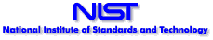 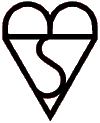 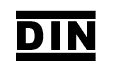 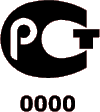 01.02.2022
Национальная стандартизация
95
Знак соответствия продукции германским                             стандартам качества и безопасности


Знак Федеральной комиссии (США)                                                                            по коммуникациям

Знак Канадской Ассоциации Стандартов (CSA)


Знак соответствия продукции                                                                 французским стандартам

Знак соответствия продукции китайским                                             стандартам качества
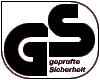 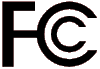 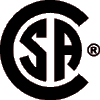 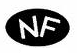 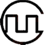 01.02.2022
Национальная стандартизация
96
Национальный стандарт – документ, принятый национальным органом по стандартизации. 

Основная его функция согласно статусу этого органа или законам государства заключается в разработке и(или) опубликовании национальных стандартов и(или) утверждении стандартов, подготовленных другими органами. 

Во всех странах мира национальные стандарты утверждаются на государственном уровне.
01.02.2022
97
МЕЖОТРАСЛЕВЫЕ СИСТЕМЫ (КОМПЛЕКСЫ) СТАНДАРТОВ
01.02.2022
Межотраслевые системы (комплексы) стандартов
98
Часть фонда нормативных документов разнесена по определенным комплексам взаимосвязанных стандартов, каждый из которых представляет систему несколько десятков стандартов, содержащих взаимосвязанные объекты стандартизации.
Межотраслевые системы (комплексы) стандартов:
это совокупность взаимосвязанных национальных и межгосударственных стандартов, объединенных общей целевой направленностью и/или устанавливающих согласованные, преимущественно основополагающие организационно-технические и общетехнические требования к взаимосвязанным объектам стандартизации.

Каждый комплекс (система) имеет свое наименование и номер, которые приводятся на титульном листе каждого стандарта, входящего в этот комплекс.
Стандарты, входящие в комплекс, называются системными. 
Регистрационный номер национального системного стандарта включает номер соответствующего комплекса (см. ниже таблицу), что обеспечивает упрощение идентификации стандарта.
01.02.2022
Межотраслевые системы (комплексы) стандартов
99
01.02.2022
Межотраслевые системы (комплексы) стандартов
100
01.02.2022
Межотраслевые системы (комплексы) стандартов
101
Все межотраслевые стандарты можно условно разделить на три направления:
стандарты, обеспечивающие качество продукции (работ, услуг);
стандарты по управлению и информации;
стандарты социальной сферы.
Пропуски между шифрами связаны с двумя причинами:
утратой практической значимости некоторых комплексов;
наличием комплексов стандартов в области военной техники.
01.02.2022
102
ВОПРОСЫ ДЛЯ САМОКОНТРОЛЯ
01.02.2022
Контрольные вопросы
103
Дайте определение «стандартизации»
Сформулируйте основную цель стандартизации.
Какие должны быть основные результаты деятельности по стандартизации?
Перечислите цели стандартизации
Что называется объектом стандартизации ?
Что такое область стандартизации ?
На каких уровнях проводится стандартизация?
Что такое международная , региональная, национальная и административно-территориальная стандартизация?
Перечислите основные нормативные документы
Дайте определение «стандарту»
Что такое регламент, технический регламент?
Что такое свод правил?
Дайте определение документу технических условий
Перечислите виды стандартов и дайте им определение
Перечислите категории стандартов.
01.02.2022
Информационное обеспечение обучения:
104
Ганевский Г.М., Гольдин И.И. Допуски, посадки и технические измерения в машиностроении. – М.: Высшая школа, 2002.
Гончаров А.А., Копылов В.Д. Метрология, стандартизация и сертификация. – М.: Академия, 2005.
Дехтярь, Г.М. Метрология, стандартизация и сертификация: учеб.  пособие / Г.М. Дехтярь. – М.: КУРС: ИНФРА-М., 2014. 
Зайцев С.А. и др. Допуски, посадки и технические измерения в машиностроении. – М.: Высшая школа, 2001.
Зайцев С.А. Контрольно-измерительные приборы и инструменты. – М.: Академия, 2002.
Качурина, Т.А. Метрология и стандартизация: учебник для студ. учреждений сред. проф. образования / Т.А. Качурина. – 2-е изд., стер. – М.: Академия, 2014.
Маргвелашвили Л.В. Метрология, стандартизация и сертификация на транспорте: лабораторно-практические работы: учеб. пособие для студ. учреждений сред. проф. образования / Л.В. Маргвелашвили. – 4-е изд., стер. – М.: Академия, 2014.
Метрология, стандартизация и сертификация на транспорте: учебник для студ. учреждений сред. проф. образования / [И.А. Иванов, С.В. Урушев, А.А. Воробьев, Д.П. Кононов]. – М.: Академия, 2013.
Шишмарев В.Ю. Метрология, стандартизация, сертификация и техническое регулирование: учебник для студ. учреждений сред. проф. образования / В.Ю. Шишмарев. – 4- е изд. стер. – М.: Академия, 2014.
01.02.2022
Спасибо за внимание !
01.02.2022
105